Русский язык
Корень - это
Подземная часть растения
Внутренняя, находящееся часть зуба, волоса, ногтя
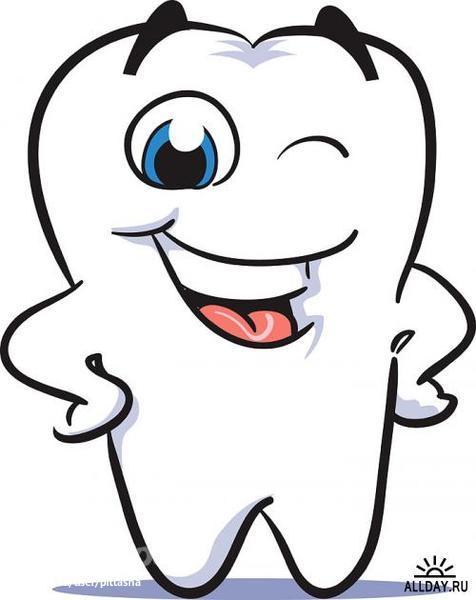 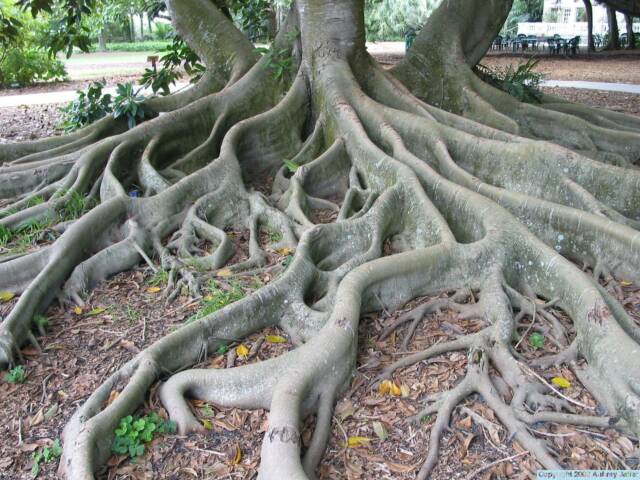 Тема урока:
Определение корня слова
Цель урока:
Узнать что такое корень слова, формировать умение подбирать однокоренные слова, выделять в них корень.
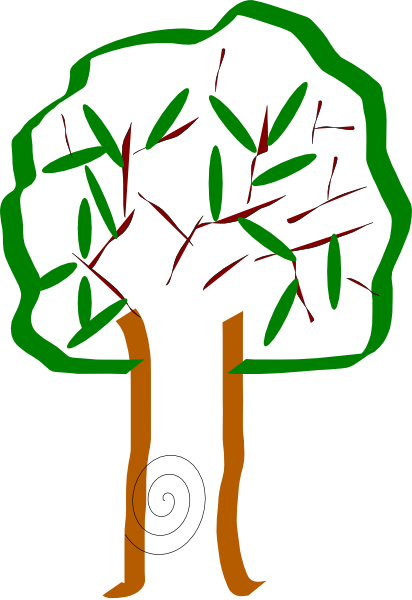 САДОВНИК
САДОВОД
РАССАДА
САД
Попробуй прочесть
… ОВОД
… ОВНИК
РАС … А
Знак корня
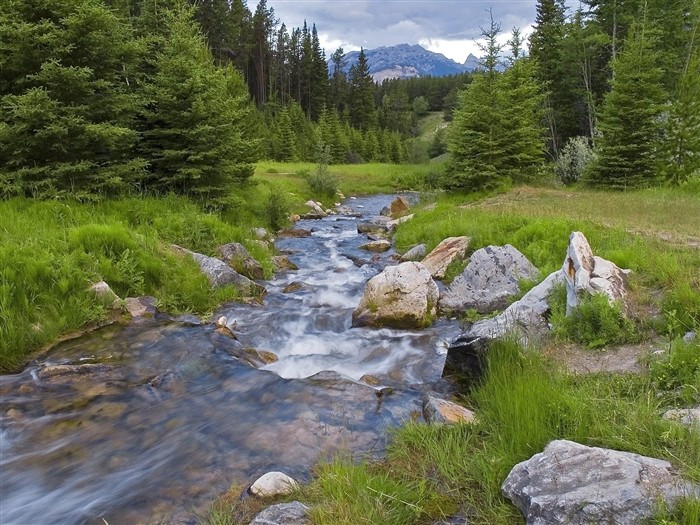 ВОДИТЕЛЬ
ВОДНЫЙ
ВОДЯНОЙ
ВОДИЦА
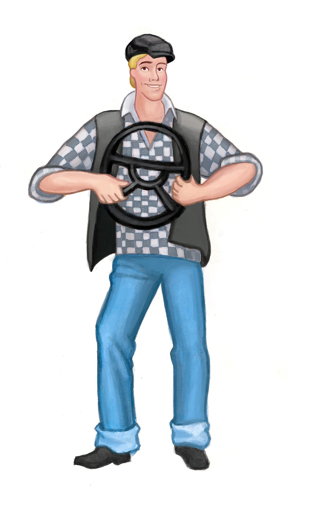 ВОДИТЬ
ВОДИТЕЛЬ
ВОДЯНОЙ
ВОДИЦА
ВОДИТЬ
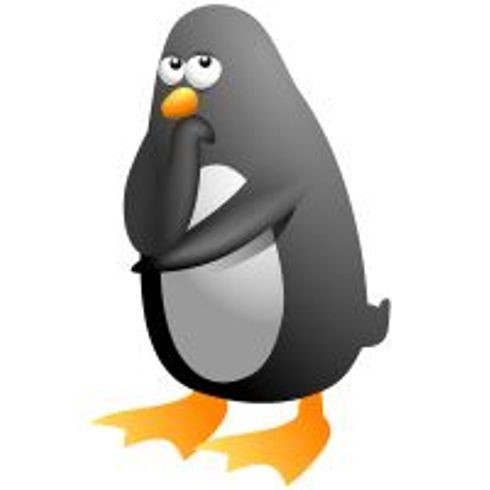 ВОДНЫЙ
Домашнее задание
1. С. 86, упр. 119
2. 11 группа
словарных слов